Seminario Nazionale
I responsabili finanziari e quelli tecnici protagonisti della nuova Provincia


IL PROGETTO COMPLESSO PER LA DIGITALIZZAZIONE DEI PAGAMENTI E LA CORRETTA ALIMENTAZIONE DELLA PIATTAFORMA CREDITI COMMERCIALI

GIANPIERO ZAFFI BORGETTI
Responsabile Area ICT, IFEL Fondazione ANCI


4 marzo 2025
Agenda
Premessa
Stato dell’arte
Ambiti di intervento
Il progetto complesso
Il percorso di Sperimentazione
Vantaggi conseguiti e prospettive future
2
Premessa
I tempi di pagamento della PA italiana, seppure migliorati, non rispettano ancora i limiti stabiliti dalla Direttiva 2011/7/UE.
Il mancato rispetto delle scadenze previste ha portato la Commissione Europea ad avviare la procedura di infrazione 2014/2143 contro l’Italia, tuttora aperta.
Tra le riforme abilitanti del PNRR che l’Italia si è impegnata a realizzare c’è laRiforma 1.11 "Riduzione dei tempi di pagamento delle pubbliche amministrazioni e delle autorità sanitarie»
3
Premessa
Riforma 1.11 del PNRR - Milestone M1C1-72bis)
Per comparto: Amministrazioni centrali, Regioni, EELL, Sanità
tempo medio di pagamento ≤ 30 giorni
tempo medio di ritardo ≤ 0 giorni
Obiettivi quantitativi(indicatori)
Gli indicatori sono calcolati osservando i pagamenti effettuati entro il 31 marzo dell’anno successivo
entro 1°trimestre 2025 (Q1 2025) 
entro 1°trimestre 2026 (Q1 2026)
Quando?
Il pagato sul dovuto è riferito alla PA nel suo complesso
volume dei pagamenti ≥ 80% dell’importo dovuto delle fatture ricevute nel 2024 (Q1 2025)
volume dei pagamenti ≥ 95% dell’importo dovuto delle fatture ricevute nel 2025 (Q1 2026)
Indicatori calcolati su
4
Stato dell’arte
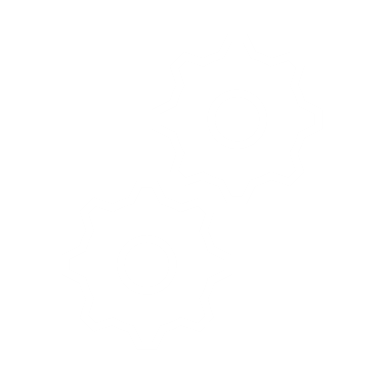 STRUMENTI
Svolge la funzione di monitoraggio dei debiti commerciali della PA
La Piattaforma dei Crediti Commerciali - PCC
Il sistema informativo sulle operazioni degli enti pubblici - SIOPE+
Traccia i pagamenti delle fatture commerciali da parte della PA, ne rileva i pagamenti e alimenta in automatico la PCC
Regole Tecniche, Regole di colloquio e Linee Guida  garantiscono l’interoperabilità al livello massimo di disaggregazione (OPI)
Lo standard OPI
Il quadro illustrato offre spazi di efficientamento?
5
Ambiti di intervento
Gli spazi di efficientamento individuati prevedono che:
1)  l’interposizione di SIOPE+ tra Ente e Tesoriere sia completa:
L’eliminazione dell’utilizzo di documenti esterni agli OPI  (pagamento delle spese del personale)  piena digitalizzazione dei pagamenti e miglioramento del monitoraggio della spesa pubblica
2)  l’interposizione di SIOPE+ tra Ente e PCC sia completa:
La riduzione dello scostamento fra l’ammontare del debito commerciale rilevato dalla PCC e l’importo risultante dalle evidenze contabili delle Amministrazioni, nonché la corretta alimentazione della PCC  migliore ricognizione del debito commerciale pregresso, più accurato monitoraggio del debito commerciale di nuova formazione.
6
Il progetto complesso
Si inserisce in questo percorso il progetto complesso di Sperimentazione per la digitalizzazione completa dei pagamenti degli Enti Locali in SIOPE+ e la corretta alimentazione e allineamento della PCC.
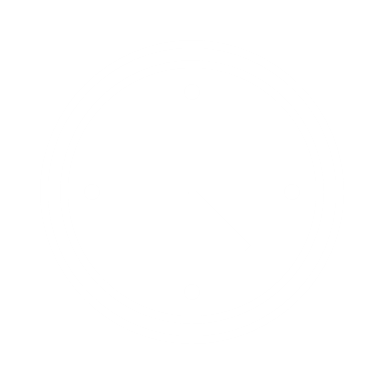 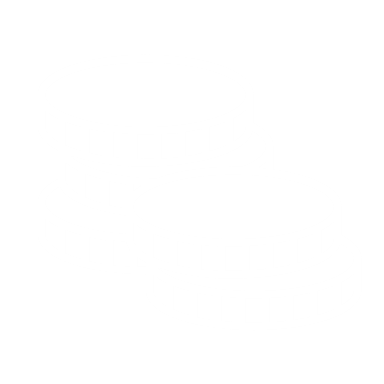 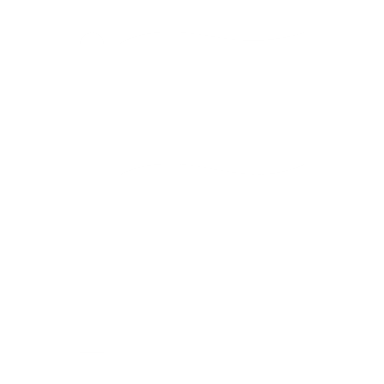 Durata
2 anni
Avvio
Aprile 2023
Fondi POC 2014/2020
MEF-RGS
€ 2,65 mlnvoucher agli Enti
7
Il progetto complesso
La gestione è caratterizzata dal metodo della condivisione, attraverso la costituzione di un Comitato di Coordinamento composto da 6 Enti che svolge le funzioni di indirizzo e supporto.
Comitato di Coordinamento di progetto
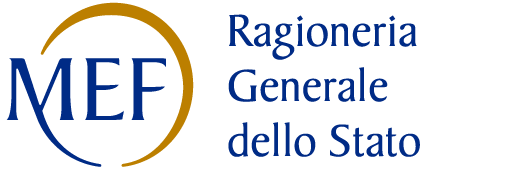 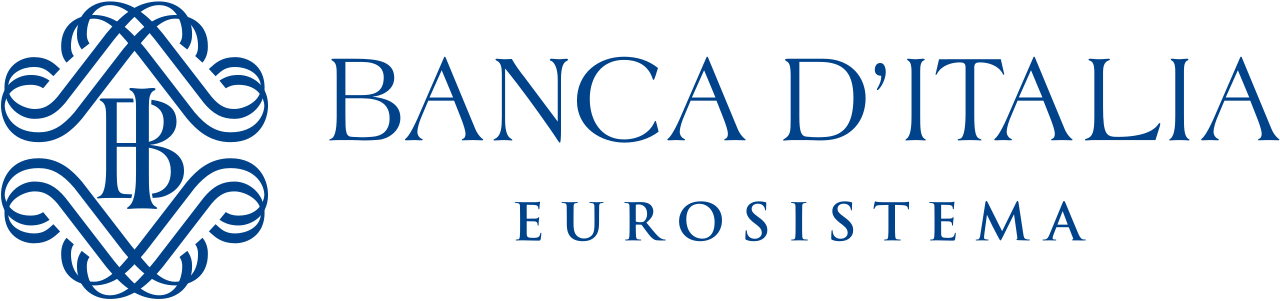 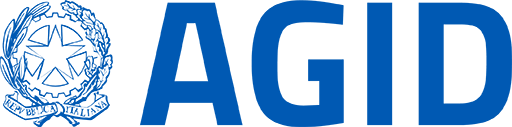 Gruppo di monitoraggio e raccordo delle sperimentazioni di tutti gli Enti coinvolti
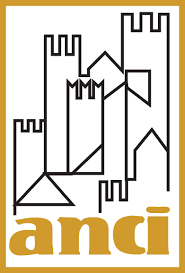 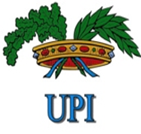 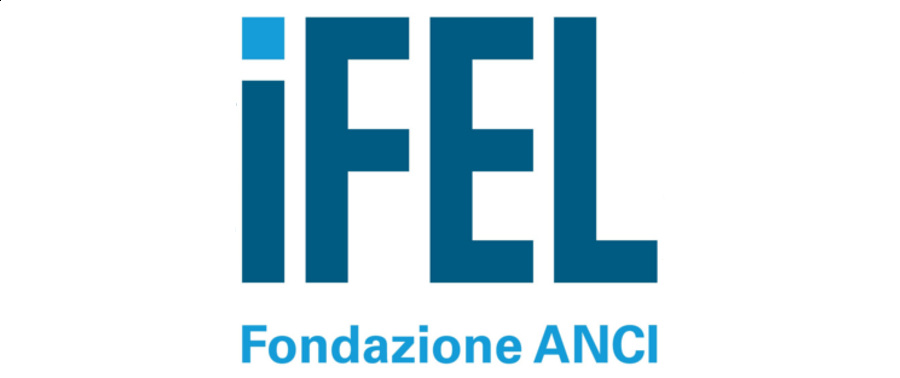 8
Il percorso di Sperimentazione
Avviso pubblico:
Definizione dei criteri di selezione e premialità
Esecuzione della Sperimentazione
Verifica del raggiungimento degli obiettivi e analisi dei risultati del progetto
Analisi e selezione:Elaborazione delle graduatorie degli Enti Sperimentatori
9
Il percorso di SperimentazioneGli Enti Sperimentatori
16 percorsi di sperimentazione effettuati da Province e Città metropolitane
Linea A
Linea B
33 Enti Sperimentatori
5 Province
3 Città Metropolitane
25 Comuni
33 Enti Sperimentatori
7 Province
1 Città Metropolitana
25 Comuni
16 Nord
4 Centro
13 Sud e Isole
9 Nord
8 Centro
16 Sud e Isole
5 oltre i 100.000 abitanti
5 da 50.001 a 100.000 abitanti
5 da 15.001 a 50.000 abitanti
10 con meno di 15.000 abitanti
5 oltre i 100.000 abitanti
5 da 50.001 a 100.000 abitanti
5 da 15.001 a 50.000 abitanti
10 con meno di 15.000 abitanti
10
Il percorso di SperimentazioneEsecuzione
Il percorso seguito nella Sperimentazione è stato caratterizzato da:
Una piena concertazione con i partner tecnologici degli Enti Sperimentatori e un raccordo costante con le banche tesoriere, tramite le relative rappresentanze;
L’introduzione di metodi di lavoro strutturati, con particolare attenzione alla mappatura dei processi di pagamento degli Enti Sperimentatori (anche tramite una sessione formativa dedicata);
Un supporto e affiancamento costante agli Enti Sperimentatori, anche tramite l’approfondimento e risoluzione di quesiti, casistiche e criticità, in coerenza con gli standard di riferimento.
11
Il percorso di SperimentazioneEsecuzione – Quesiti, casistiche e criticità
Durante la Sperimentazione, il gruppo di indirizzo si è reso disponibile alla risoluzione di quesiti e criticità applicative poste dagli Enti. I principali ambiti tematici includono:
Linea A
Linea B
12
Focus sulla scadenza delle fatture
I tempi di pagamento della PA italiana, seppure migliorati, non rispettano ancora i limiti stabiliti dalla Direttiva 2011/7/UE.
33  giorni
Tempo medio di pagamento (TMP) delle fatture da parte delle PPAA1
-13  giorni
Tempo medio di ritardo (TMR) delle fatture da parte delle PPAA1
Il quadro restituito dagli indicatori è critico, sotto diversi profili, tra cui quello della scadenza
Per definizione
TMR = TMP – Scadenza media
Scadenza media = 33 – (– 13) = 33 + 13 = 46 gg !!!
1Dato di monitoraggio della Ragioneria Generale dello Stato riferito all’anno 2023
13
Il percorso di Sperimentazione
La gestione delle scadenze: gli enti ritardatari
Situazione caratterizzata da:
grave ritardo
t. pagamento e ritardo coerenti (scadenza ~ 30gg)
L’ente è tenuto a:
verificare i dati PCC
ridurre i tempi di pagamento
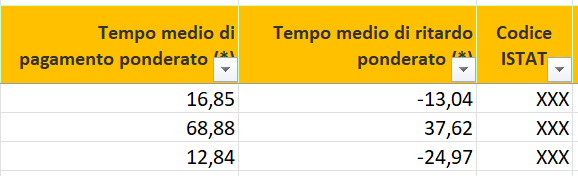 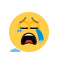 Situazione caratterizzata da:
l’ente paga dopo 38 gg con 6 giorno di anticipo!
t. pagamento e ritardo incoerenti (scadenza ~ 44gg)
L’ente è tenuto a:
riportare la scadenza a 30 giorni
verificare i dati PCC e ridurre i tempi di pagamento
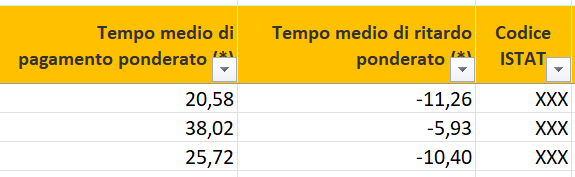 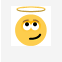 14
Il percorso di Sperimentazione
La gestione delle scadenze: gli enti tempestivi
Situazione caratterizzata da:
assenza di ritardo
t. pagamento e ritardo incoerenti (scadenza ~ 54 gg)
L’ente è tenuto a:
verificare e correggere le scadenze che registra in PCC
continuare a pagare tempestivamente
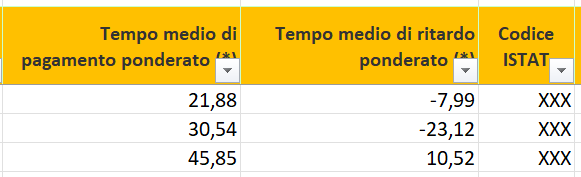 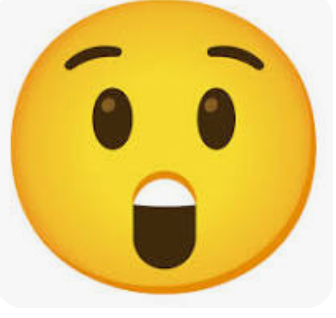 Situazione caratterizzata da:
L’ente paga con 3 giorni di anticipo
t. pagamento e ritardo coerenti (scadenza = 30gg)
L’ente dovrebbe:
continuare così!!!
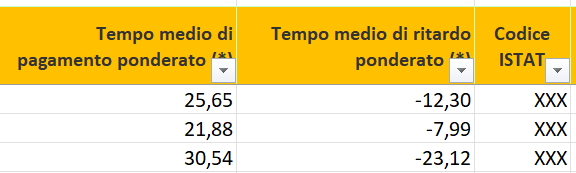 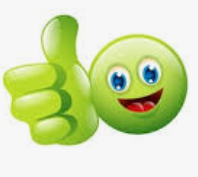 15
Il percorso di Sperimentazione
Monitoraggio – Incontri e Verifiche
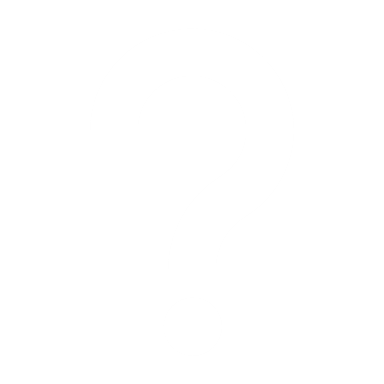 Ai fini della verifica dell’avanzamento intermedio delle attività di progetto, sono stati effettuati circa 20 incontri collettivi ed erogati
4 questionari per la Linea A 
2 questionari per la Linea B.
Le verifiche intermedie si sono incentrate: per la Linea A sulla valorizzazione del tag <tipo_pagamento>, per la Linea B sullo scostamento dello stock di debito commerciale riferito alle annualità 2023 e 2024 e sull’evidenza dell’eliminazione della registrazione manuale dei pagamenti.
16
Il percorso di Sperimentazione
Risultati conseguiti
Linea A
Gli Sperimentatori si sono adeguati allo standard monobeneficiario. In particolare:
Gli Enti hanno abbandonato l’utilizzo degli elenchi allegati ai mandati informatici nei quali il tag 5.10.3 <tipo_pagamento> è uguale a «DISPOSIZIONE DOCUMENTO ESTERNO»;
Gli Enti hanno utilizzato mandati informatici nei quali il tag 5.10.3 <tipo_pagamento> è uguale a «SEPA CREDIT TRANSFER»;
Linea B
Scostamento complessivo stock 2023: € 57.218.145,55 
Scostamento complessivo stock 2024: €   8.581.233,75  -85% rispetto al 2023
Gli Sperimentatori non hanno registrato i pagamenti con le procedure manuali
17
Vantaggi conseguiti e prospettive future
un miglioramento dell’efficienza operativa  accelerazione delle procedure e riduzione del rischio di errori;
una maggiore coerenza e qualità delle informazioni disponibili  effetti positivi sulla pianificazione finanziaria degli Enti;
il potenziamento  delle competenze tecniche e organizzative degli Enti per affrontare le sfide legate alla trasformazione digitale, in ottica di capacity building;
un miglior monitoraggio della spesa pubblica  automazione ed eliminazione di processi manuali.
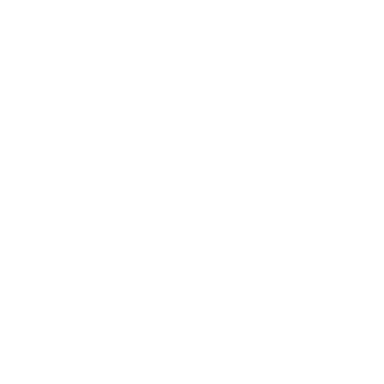 Le linee guida di replicabilità dell’esperienza progettuale, attualmente in fase di elaborazione, consentiranno di trasferire le competenze e le soluzioni sviluppate ai soggetti interessati, ampliando l’impatto dell’iniziativa.
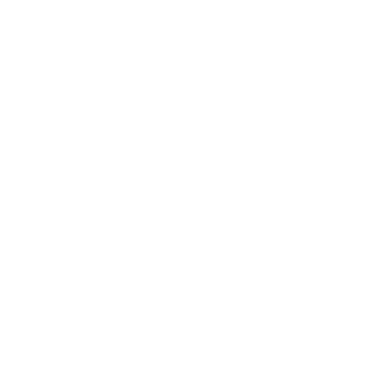 Prospettive future
L’impegno continuo e convinto di tutti i soggetti coinvolti è alla base del successo di questa sperimentazione e dà fiducia per il dispiegamento dei suoi risultati.
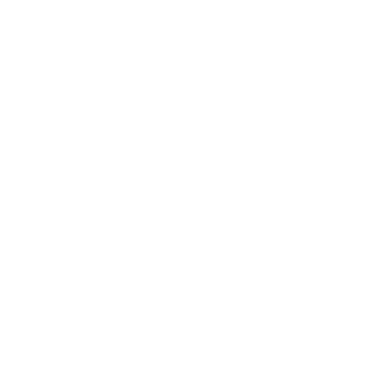 Quando la pubblica amministrazione si attiva sinergicamente può raggiungere risultati significativi sul versante dell’innovazione e dell’efficienza.
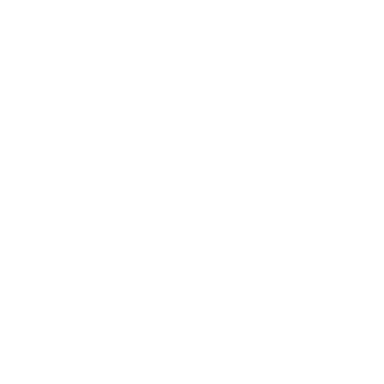 Grazie per l’attenzione!
gianpiero.zaffiborgetti@fondazioneifel.it
20